Community News – 10 November 2023
We need a cleaner/caretaker!
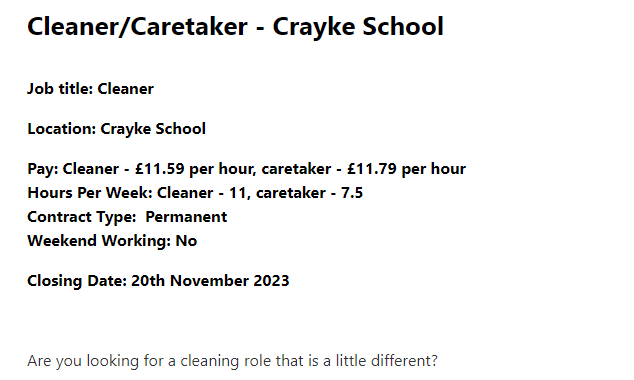 Please click/share this link to apply: https://nycjobs.engageats.co.uk/Vacancies/W/7512/0/410184/21322/cleaner-caretaker-crayke-school
CRAYKE SUSTAINABILITY GROUP
Community Cafe Sports Hall
Saturday 18th November 2-8pm
HISTORY OF CRAYKE EXHIBITION 
Drop in for coffee or afternoon tea or even a beverage from the bar later?! 
An exhibition about the history of Crayke with some older residents there to tell us how it used to be!
Photographs, maps and documents from the archives with local research and news of the recent castle archaeological dig.
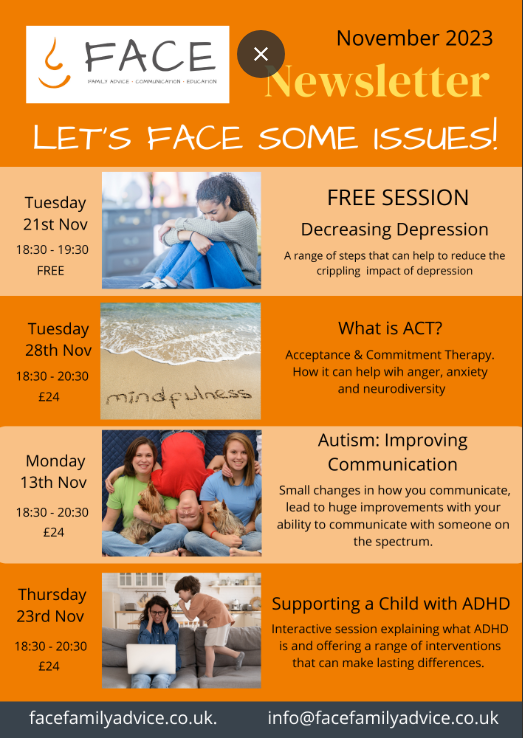 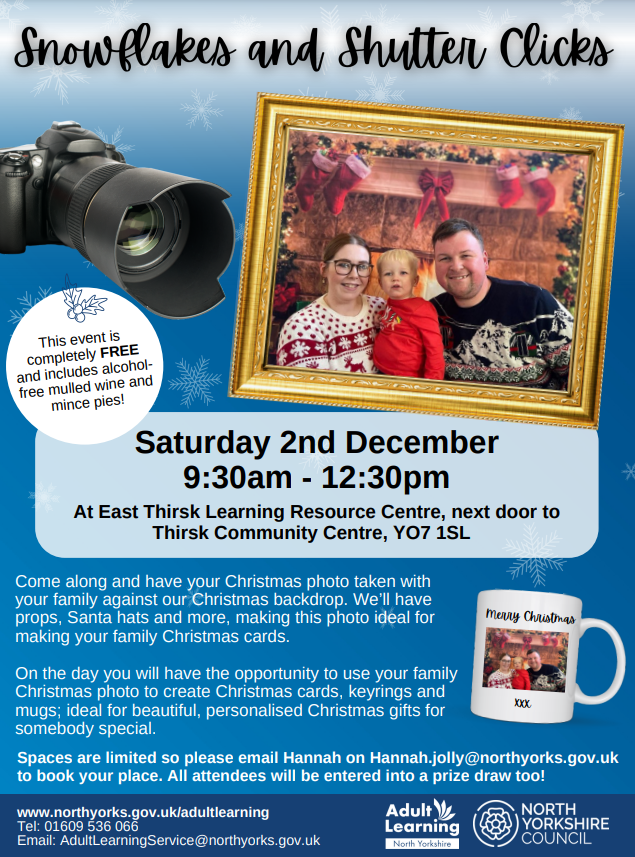